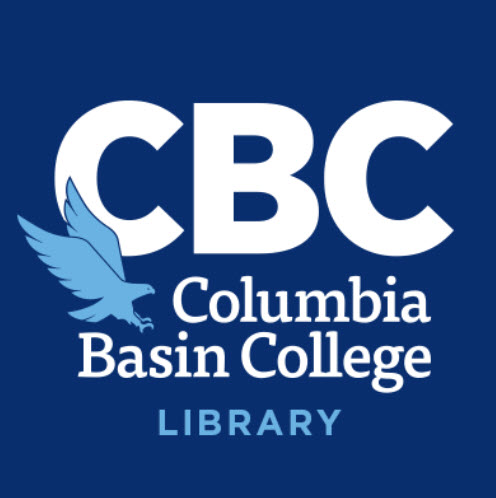 Sophomore NursingAnnotated Bib Assignment
Ying Yu
Last updated: 9/18/2023
Purpose/Outcome
Searching the literature to find evidence and compile an annotated bibliography of five peer reviewed, current nursing or medical journal articles to support your writing for the research paper on a chosen disease/condition next quarter.
[Speaker Notes: Specific purpose: Help you complete your Annotated bibliography assignment!]
Library Session Objectives
Correctly format an annotated bibliography with a title page in APA (Quick Review);
Give credit to the author(s) while writing the annotations (Quick Review); 
Search for peer-reviewed articles using different databases;
Determine if an article is peer-reviewed.
[Speaker Notes: At the end of the session, students should be able to…]
Resources: Online
APA Official Website: https://apastyle.apa.org/
Style and Grammar Guidelines
Instructional Aids
CBC HSL Canvas page: APA Style (7th ed.) Help Guide 
http://bit.ly/CBCAPA
Excelsior OWL
[Speaker Notes: There are lots of great resources on the APA official website. The search function is pretty robust.]
Paper Format: Annotated Bibliography[307, 308]
Reference entries should be the same as if they are on the reference list:
Order references alphabetically
Hanging indent, double spaced, etc. 
Annotations:
New paragraph below reference
Indent like a block quote (0.5 in. from the left)
Sample Bibliography
[Speaker Notes: Past tense or present tense. Do not do “the article discusses…”;]
Common Formatting Problems
The last line should be the assignment due date, not the date you started writing the paper; 
The title includes the ": Annotated Bibliography" part; And the title should be copied from the title page and pasted to line one on page two;
Do not use abbreviations in your title
The page number should be in the same font and size as the body of the text
Use "Ctrl+A" to select all text and make sure the entire document is double spaced;
Online articles with article numbers
When there is no page number, only an article number, use this format:
  Article 183.
Full example
DOIs and Permalinks
If there is a DOI, include it!
If there is a [Permalink]: that leads to full text, add it!
 If you did not find the article through a library database and the DOI links to an open (free) full text, then no permalink, just the DOI is enough.
Annotations
The entire list should be ordered alphabetically by the last names of the first authors.
 Give credit to the authors:
Smith et al. conducted a study on ...
The researchers found that ...
The authors stressed the importance of…
Smith et al. concluded that ...
Annotations
Even though full intext citations are not needed in general:
provide the page numbers for direct quotes…
Write in a way that there is no confusing whether you are paraphrasing or not
Using signaling words to maintain flow of your writing
Peer Reviewed
Peer Reviewed Article Checklist
Parts of a Research/Scholarly Journal Article - APA Style
Databases
Nursing Reference Center (CINAHL Nursing Guides are not peer reviewed articles, but they give good overview and can lead to good articles. You may save them for the research paper next quarter as additional sources.)
Health Sciences OneSearch (Use limiter: Scholarly (Peer Reviewed) Journals; more results than CINAHL alone) 
CINAHL (has the page numbers limiter, but is smaller in scope.)
Google Scholar (Search journal “About” page to determine if the articles go through the peer review process or not.)
MicroMedex Mobile Passwords
Mobile Passwords updated quarterly
You don’t need to download apps if you prefer just using the web version.
IBM MicroMedex Passwords: Instructions on Web Access and Mobile Passwords [PDF]
Feedback Form
Feedback for Ying

https://bit.ly/feedbackYing
Thank You!
Ying can help with researching topics 
Email yyu@columbiabasin.edu
LibChat 
Schedule a quick Zoom session
[Speaker Notes: Academic success center can help with writing, grammar, etc.]